Úkol k tomuto týdnu (16.-22. 3.)
Pouze vložit úkoly z poslední hodiny do odevzdávárny, tzn:
Vyplněné pracovní listy č. 1 a 2 – sken, fotka z telefonu či elektronická varianta (Word, PDF)
Krátké zhodnocení jídelníčku kolegy z pracovní dvojice (24-hod recall z pracovního listu č. 1) formou krátkého reportu (1 odstavec textu) – zaměřte se prosím hlavně na skladbu (viz výživová pyramida či zdravý talíř z první hodiny) a pitný režim ve vztahu k antropometrickému vyšetření z druhé hodiny.

Vložte prosím do odevzdávárny do 24. 3. do půlnoci.
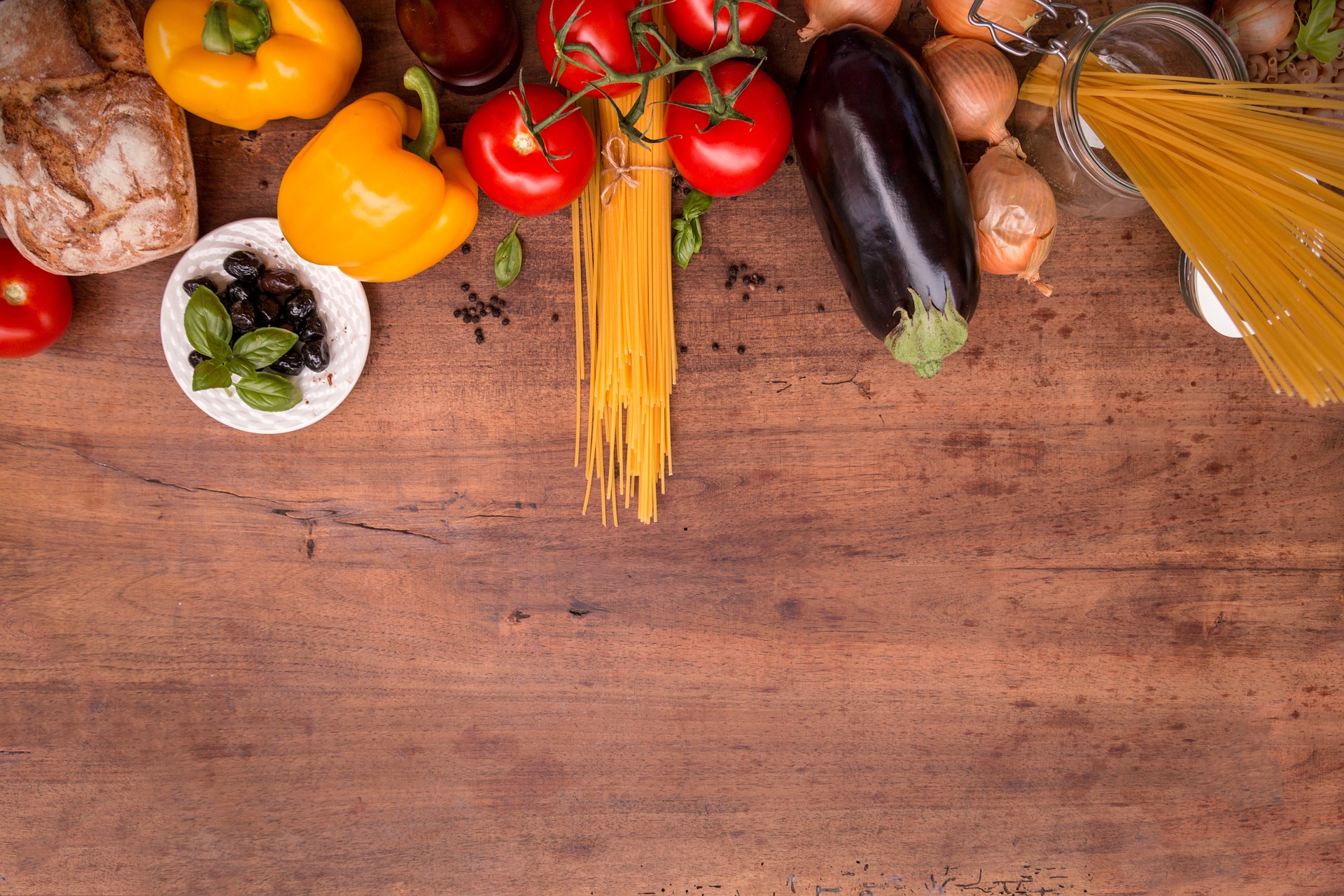 Makroživiny
Rychlé opakování – Jaký je význam makroživin ve stravě člověka?
Zdroj energie – „Přesněji, zdroj substrátů pro obnovu ATP.“
Klíčovou roli zde hraje příjem tuků a sacharidů. Energii je možné získat i metabolismem bílkovin, ale není to jejich primární funkce v organismu.
Tuky i sacharidy je zároveň možné v lidském těle „uložit“ pro pozdější potřeby organismu (glykogen ve svalech a játrech a tuková tkáň v podkoží).
Zdroj stavebních látek.
Zde mají své výhradní postavení zejména bílkoviny, které organismus využívá pro tvorbu pojivové tkáně (vaziva, chrupavky a kosti), svalové tkáně (hladká, srdeční, příčně pruhovaná), enzymů, krevních elementů a transportních molekul jako například lipoproteiny (molekuly kombinující jak bílkoviny tak tuky).
Určitou stavební funkci mají tedy i tuky – zmíněné lipoproteiny, ale také velmi klíčové fosfolipidy, které jsou součástí struktury buněk.
Sacharidy- úvod
Dělení sacharidů, metabolismus a jejich význam.
Zdroj: https://www.youtube.com/watch?v=jQi84TnstI4
Glykémie„Hladina krevní glukózy.“
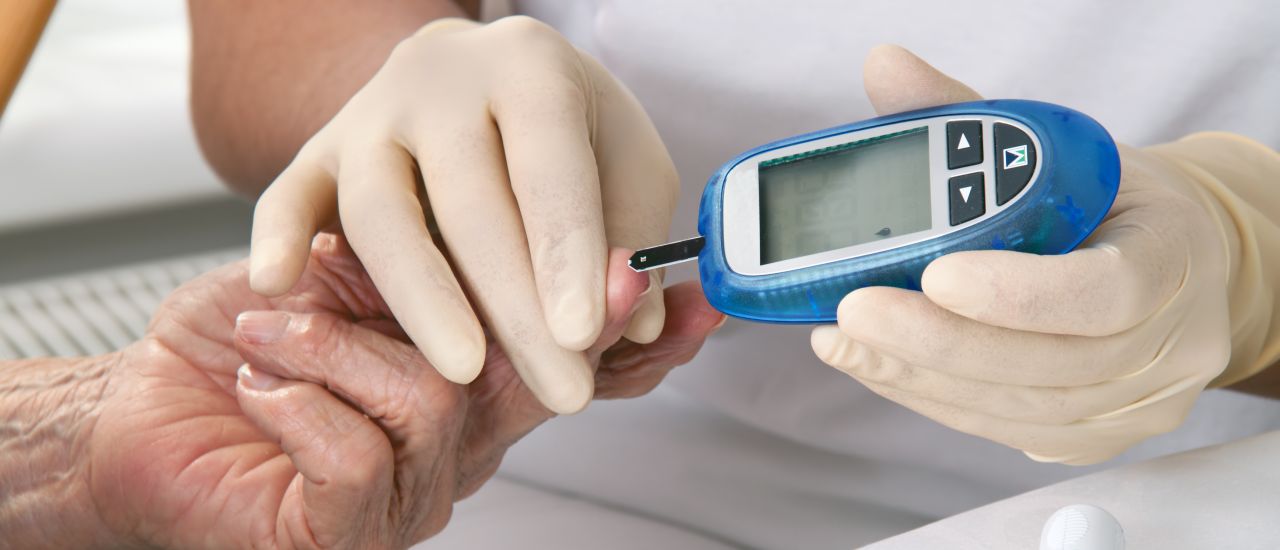 Fyziologické rozmezí:
3,3-5,5 mmol/l krve
S krevní glykémií souvisí Glykemický index a Glykemická nálož potravin, které ovlivňují její nárůst.
Glykemický index (GI)Význam ve sportovní výživě
GI potravin – Rychlost nárůstu koncentrace plazmatické glukózy.
Čím rychlejší nárůst, tím vyšší GI – Čím koncentrovanější zdroj jednoduchých sahcaridů, tím vyšší GI.
Přímo úměrně klesá s komplexností jednotlivých sacharidů a při kombinaci s jinými makronutrienty:




Bezprostředně před PA 
Potraviny se středním GI 56-69 a s vysokým GI>70
S odstupem od PA
Potraviny s nízkým GI<55 a středním GI 56-69
Celozrnný chléb
Špagety al dente
45
Vařené brambory
Banán
50
Ananas
Hrozinky
60
Glukóza
Datle
100
Bageta
95
Mléko
Luštěniny
25
Pivo
Hranolky
110
Pečené
brambory
85
Pufované
pečivo
82
Meloun
Fanta
70
Paprika
Rajče
10
„Nutriční timing“
Glykemická nálož (GN)Význam ve sportovní výživě
GN potravin – Vyjadřuje skutečnou reakci glykémie na požití dané potraviny.
Výpočet GN se řídí dle následujícího vzorce:


Hodnota GN je tedy přímo ovlivněna množstvím sacharidů v potravině a jejich povahou (jednoduché sacharidy = vysoký GI).
GN = GI*g Sacharidů/100
Glykemická nálož (GN)Význam ve sportovní výživě
Dělení potravin dle GN:
Nutriční timing dle typu zatíženíVýživa před, během a po zatížení
Je poměrně zásadní rozdíl mezi tzv. tréninkovou a závodní výživou. Zde je potřeba si dobře nastavit své cíle.
Zásadním rozdílem mezi nutriční přípravou na silově-rychlostní a vytrvalostní zatížení je v množství sacharidů před zahájením PA.
Vytrvalostní zatížení trvající déle než 60 min bude vyžadovat dostatečné zásoby glykogenu, naopak kratší vytrvalostní či silově-rychlostní výkony tolik náročné nebudou. Úměrně tomu se mění i požadavky na množství sacharidů ve stravě.
Pro objektivní doporučení se dávky sacharidů vždy přepočítávají na kilogram tělesné hmotnosti – g S/kg TH.
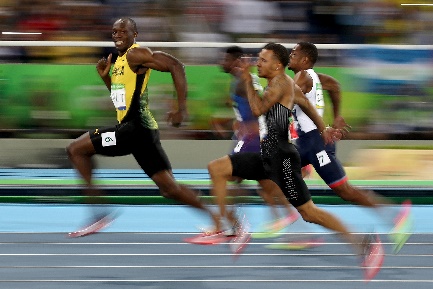 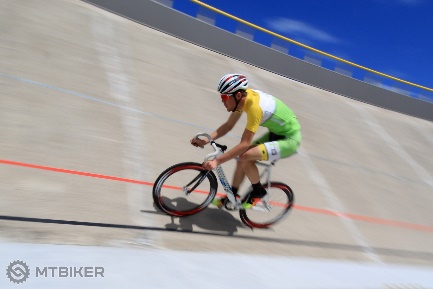 Krátkodobá v.
Rychlostní v.
Rychlostně-vytrvalostní v.
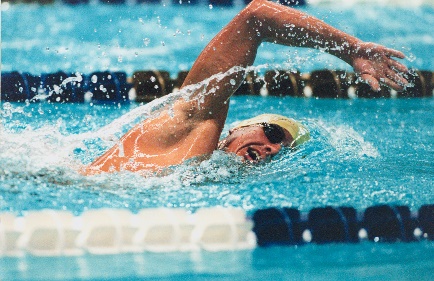 Střednědobá v.
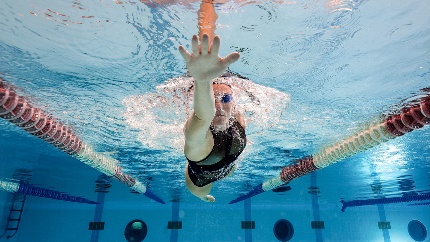 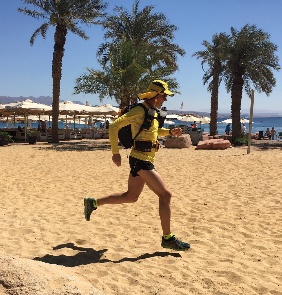 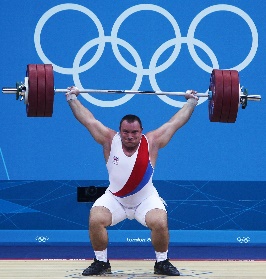 Dlouhodobá v.
Silový v.
4 hod
1 hod
2 hod
Fáze časné regenerace
~1 g S/kg TH
1-4 g S/kg TH
~1,2 S/kg TH/hod
~ 1,5 S/kg TH
Jsou všechny sacharidy stejné? Jsou některé výhodnější v podpoře sportovních výkonů?
Zdroj: https://www.youtube.com/watch?v=fcRqEAvu7-Q
Timing dle typu zatíženíVytrvalostní výkony
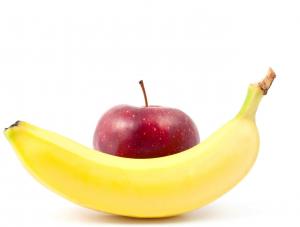 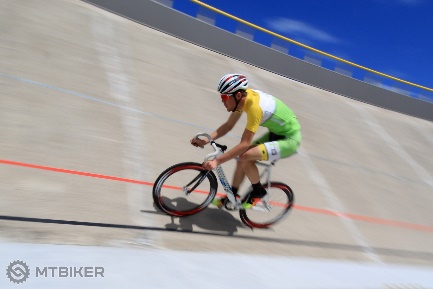 Krátkodobá v.
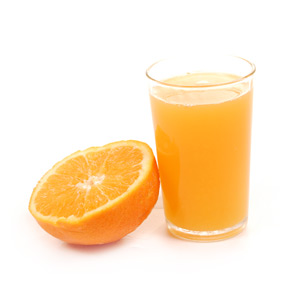 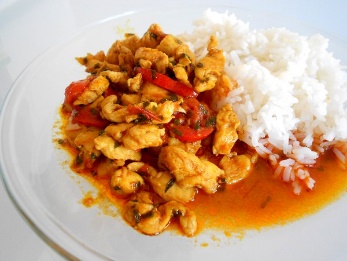 Trénink
↓ potřeba S
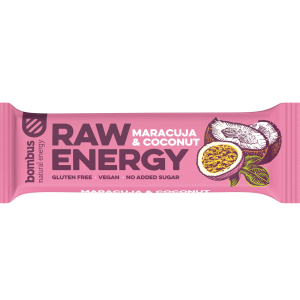 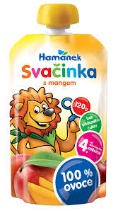 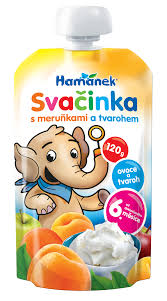 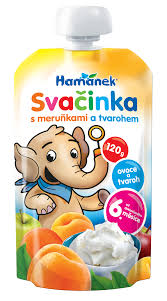 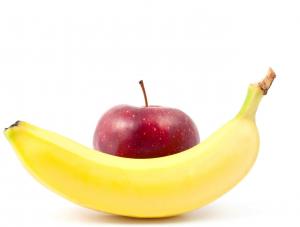 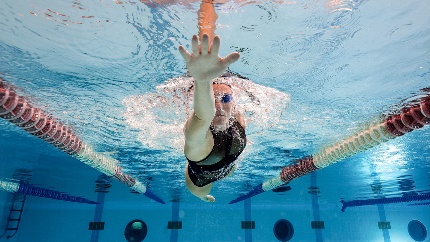 Střednědobá v.
~ 1,5 g S/kg TH
Akutní jednorázová dávka S
1-4 g S/kg TH
~1 g S/kg TH
~1,2 g S/kg TH /hod
Postupné doplnění S
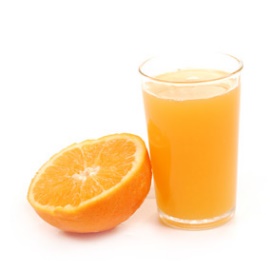 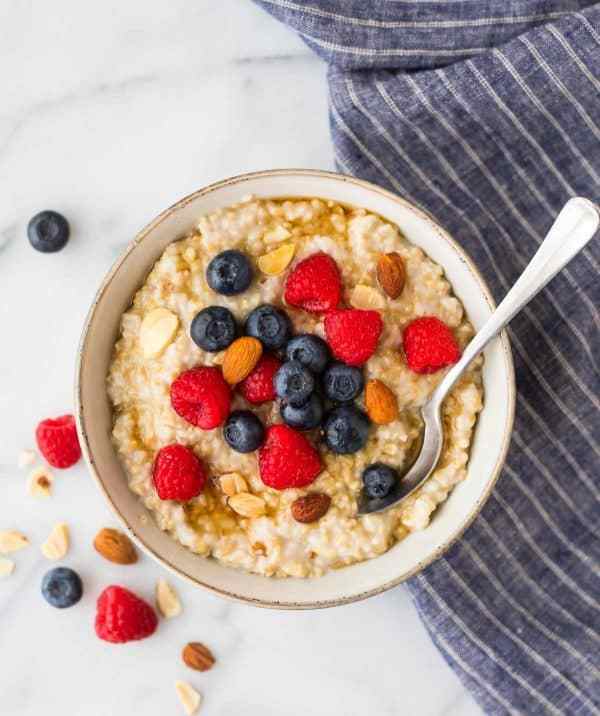 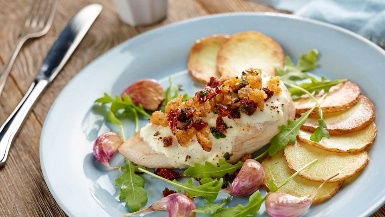 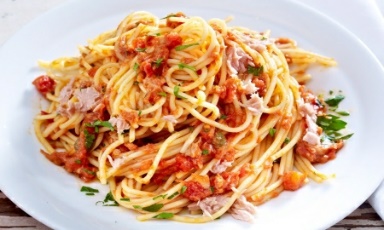 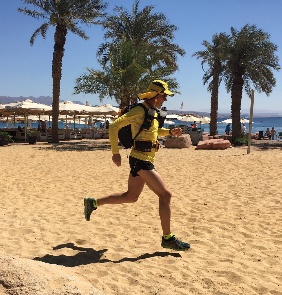 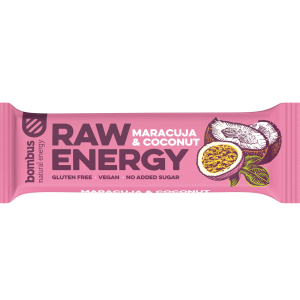 Závod
↑ potřeba S
Dlouhodobá v.
4 hod
1 hod
2 hod
Fáze časné regenerace
Timing dle typu zatíženíSilové a rychlostní výkony
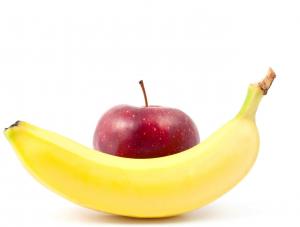 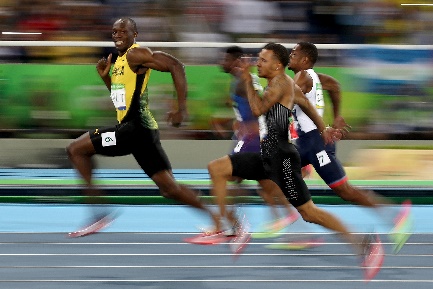 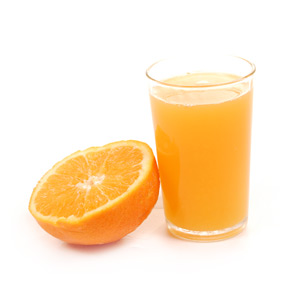 Rychlostní v.
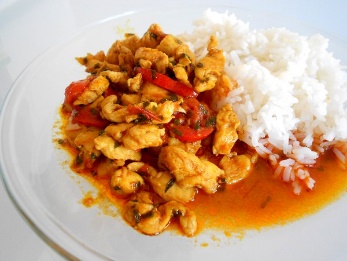 Obecně
↓ potřeba S
před PA
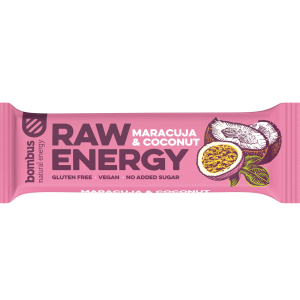 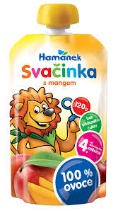 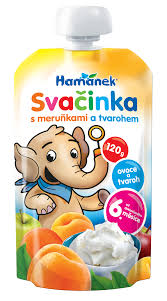 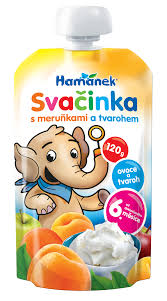 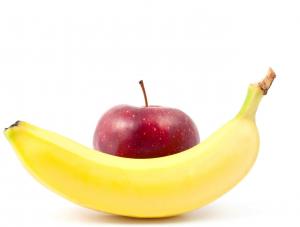 Rychlostně-vytrvalostní v.
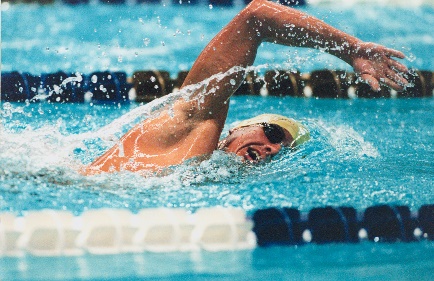 ~ 1,5 g S/kg TH
Akutní jednorázová dávka S
1-2 g S/kg TH
~1 g S/kg TH
~1,2 g S/kg TH /hod
Postupné doplnění S
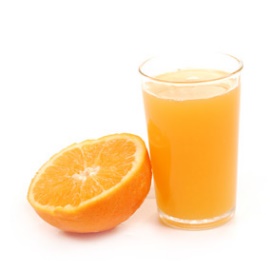 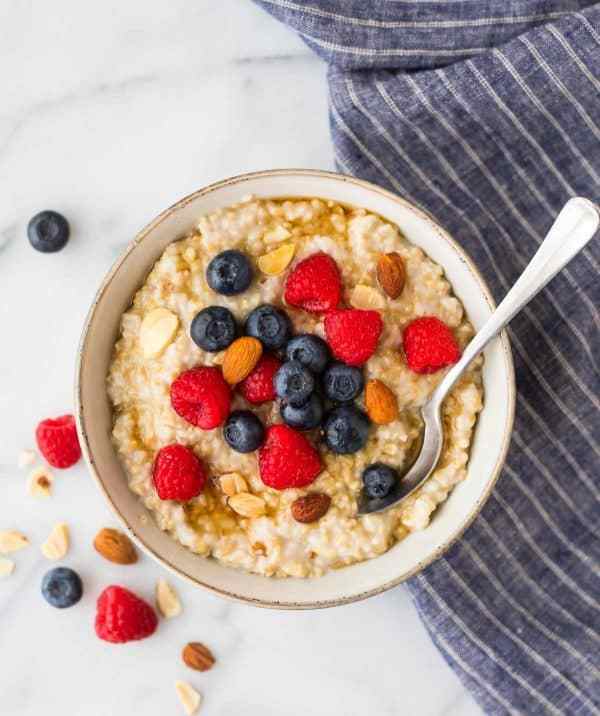 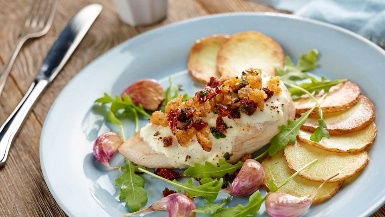 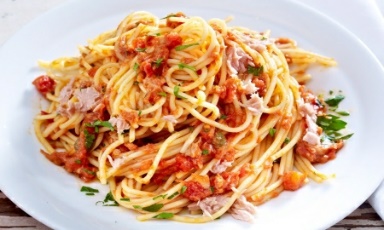 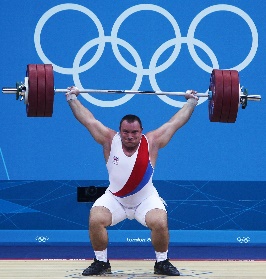 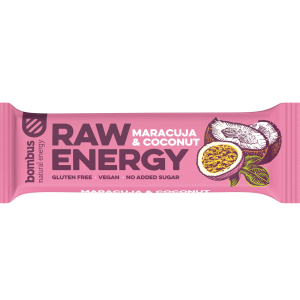 Silový v.
4 hod
1 hod
2 hod
Fáze časné regenerace
Doporučení pro příjem sacharidů během zatížení
V závislosti na délce trvání výkonu, zkušenostech a trénovanosti sportovce, respektive požadavkům na výkon (trénink X závod) se doporučuje přijímat určité množství sacharidů.
Většinou se jedná o násobky 30 g S délkou trvání:
Výkon do 1 hod … 30 g S
Výkon do 2 hod … 60 g S/hod … 120 g celkem
Výkon do 3 hod … až 90 g S/hod … až 270 g celkem
Výkon nad 3 hod … rovněž 90 g S/hod
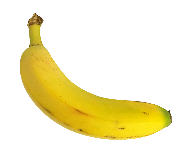 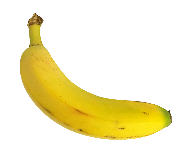 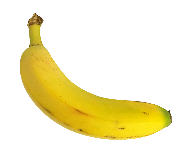 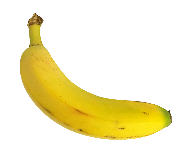 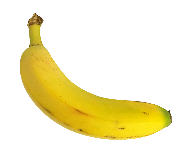 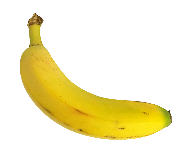 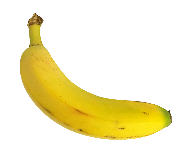 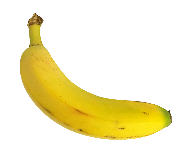 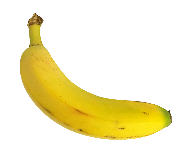 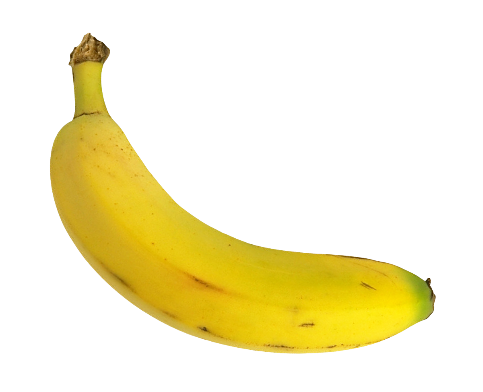 Mnemotechnická pomůcka:
30 g S … 120 g banán
Doporučení pro příjem sacharidů během zatížení
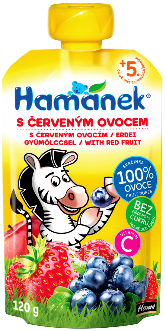 1 ks
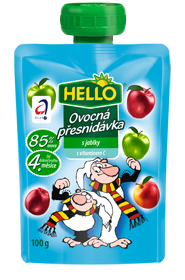 3 ks
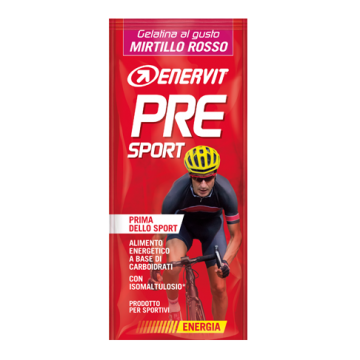 3 ks
U dávek 90 g S/hod je potřebné kombinovat zdroje S.
Takto vysoké dávky již není možné přijmout v podobě banánů!
Mohlo by dojít k zažívacím obtížím!
Proto je na místě využít doplňky stravy.
Problematika příjmu sacharidů během výkonu.
Zdroj: https://www.youtube.com/watch?v=yZDS79Xtfw8
Úkol k tomuto týdnu (16.-22. 3.)
Pouze vložit úkoly z poslední hodiny do odevzdávárny, tzn:
Vyplněné pracovní listy č. 1 a 2 – sken, fotka z telefonu či elektronická varianta (Word, PDF)
Krátké zhodnocení jídelníčku kolegy z pracovní dvojice (24-hod recall z pracovního listu č. 1) formou krátkého reportu (1 odstavec textu) – zaměřte se prosím hlavně na skladbu (viz výživová pyramida či zdravý talíř z první hodiny) a pitný režim ve vztahu k antropometrickému vyšetření z druhé hodiny.

Vložte prosím do odevzdávárny do 24. 3. do půlnoci.